CHÀO MỪNG CÁC EM ĐẾN VỚI TIẾT HỌC MỚI!
KHỞI ĐỘNG
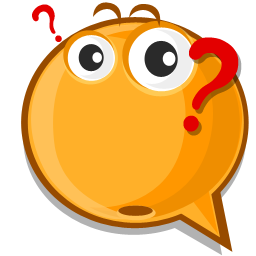 Những hình ảnh sau đây cho em liên tưởng đến chất nào?
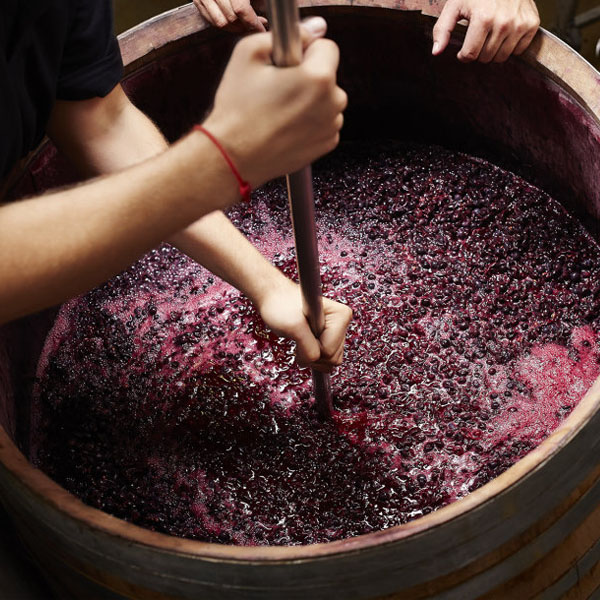 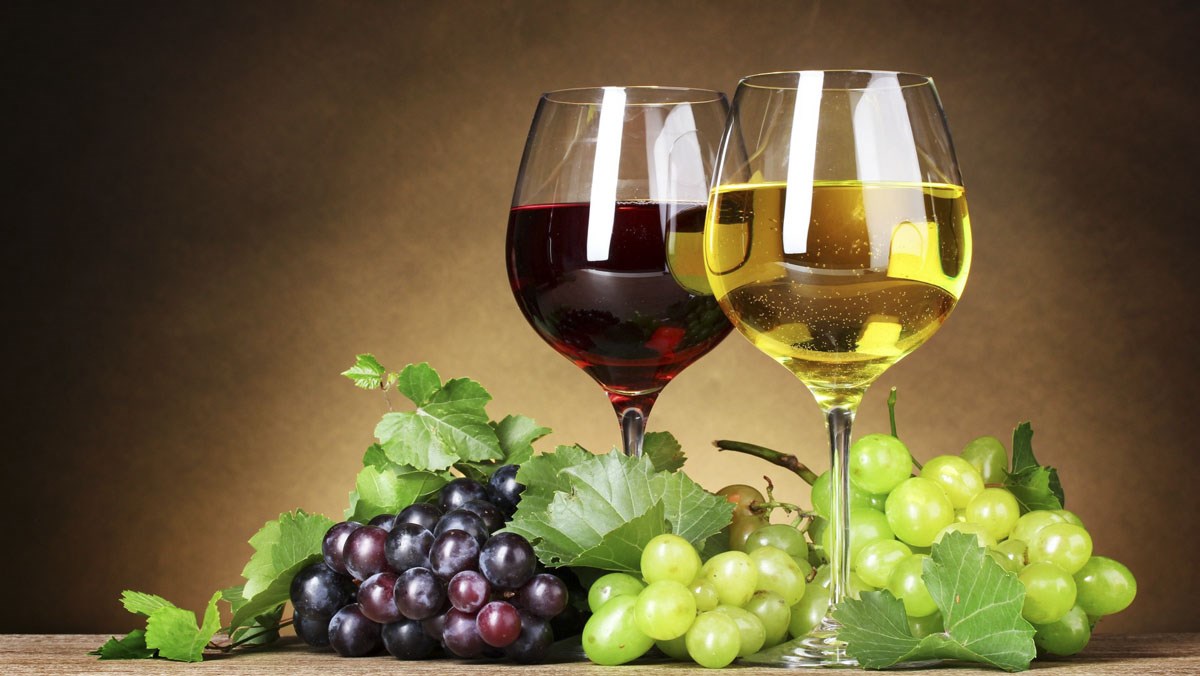 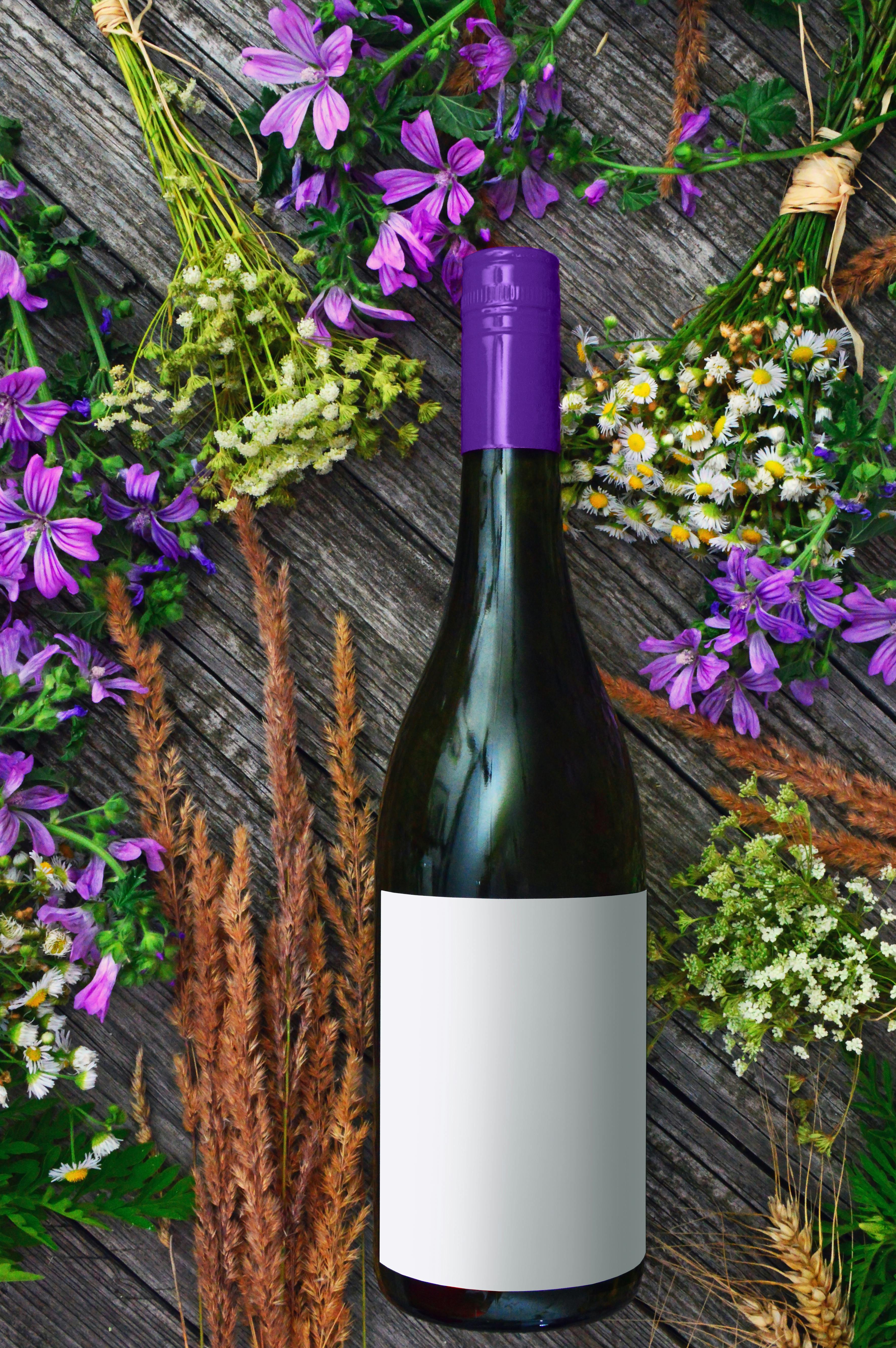 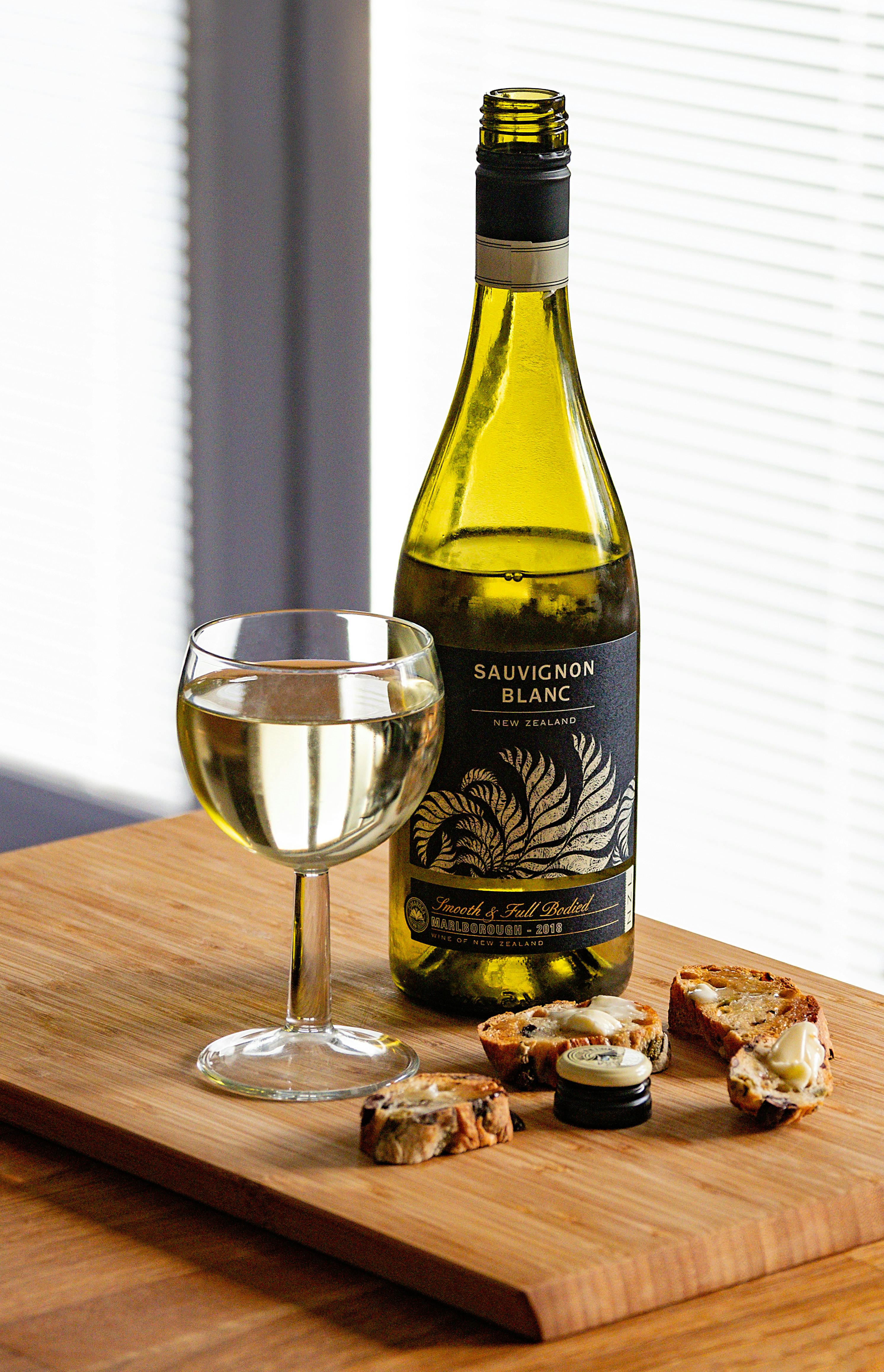 BÀI 26:ETHYLIC ALCOHOL
NỘI DUNG BÀI HỌC
Công thức và đặc điểm cấu tạo
II
I
Tính chất vật lý
Tác hại của việc lạm dụng rượu, bia, đồ uống có cồn
Điều chế
IV
III
V
VI
Tính chất hóa học
Ứng dụng
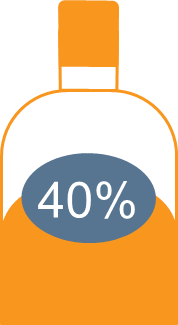 I
Công thức và đặc điểm cấu tạo
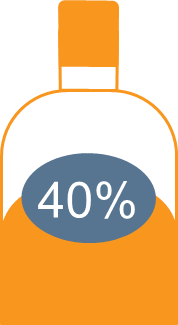 Hoạt động cặp đôi: 5 phút
1. Dựa vào mô hình phân tử ethylic alcohol (Hình 26.1), hãy viết công thức phân tử, công thức cấu tạo của ethylic alcohol (ethanol).
    2. Nêu đặc điểm cấu tạo của Ethylic alcohol ? 
                                                                      Nguyên tử C

                                                                       Nguyên tử H

                                                                       Nguyên tử O
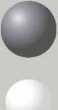 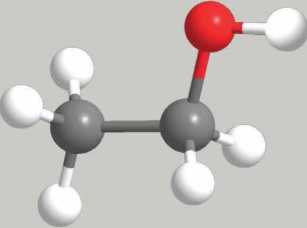 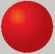 Công thức phân tử :
Công thức cấu tạo
CH3 – CH2 – OH
H     H
H – C  – C – O – H       
       H    H
Hay
[Speaker Notes: Hay]
II
Tính chất vật lý
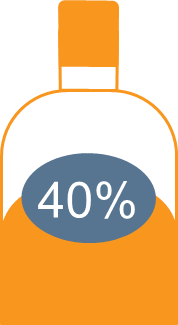 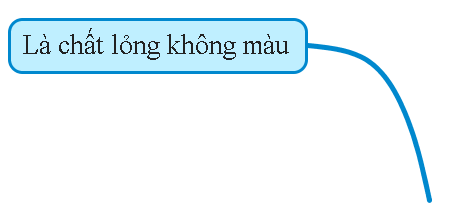 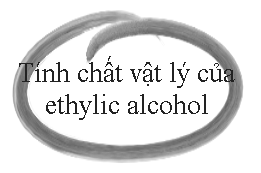 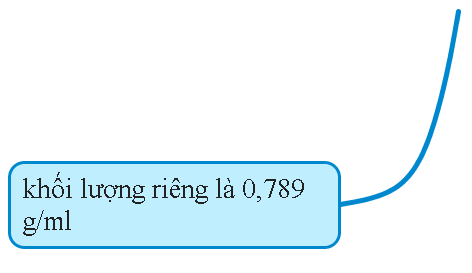 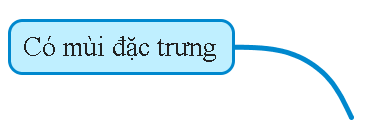 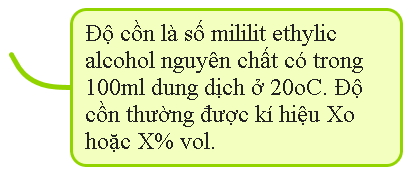 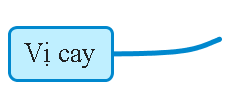 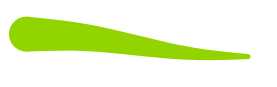 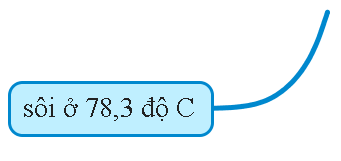 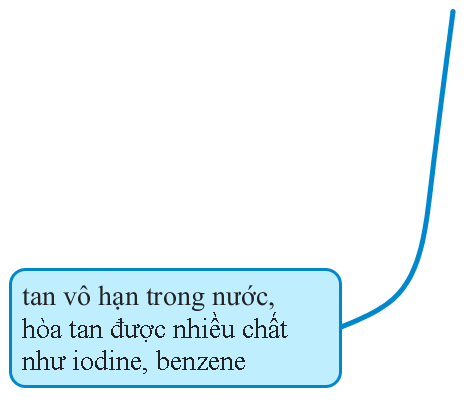 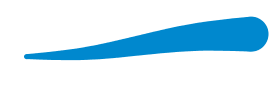 DỰ ÁN                                                                                TÌM HIỂU VỀ ỨNG DỤNG, TÁC HẠI CỦA ETHYLIC ALCOHOL
[Speaker Notes: DỰ ÁN TÌM HIỂU VỀ TÍNH CHẤT ,ƯNG DỤNG, ĐIỀU CHẾ, TÁC HẠI CỦA ETHYLIC ALCOHOL]
GV: chia lớp thành 3 nhóm tương ứng với 3 tiểu chủ đề để các nhóm chọn chủ đề phù hợp với sở trường của nhóm mình.
 Chủ đề 1: Tìm hiểu tính chất Hóa học của ethylic alcohol
 Chủ đề 2: Tìm hiểu các phương phápđiều chế của ethylic alcohol 
Chủ đề 3: Tìm hiểu ứng dụng của ethylic alcohol và tác hại của việc lạm dụng rượu, bia, đồ uống có cồn
Lập kế hoạch thực hiện dự án ( Cuối Tiết 1) 
+ Lập sơ đồ tư duy 
+ Đề xuất câu hỏi nghiên cứu. 
+ Đề xuất giả thuyết nghiên cứu. 
+ Đề xuất và thiết kế phương án thực nghiệm tìm tòi.
 + Phân công thực hiện dự án của nhóm. 
2. Thực hiện kế hoạch. ( Tiết 2) 
3. Báo cáo kết quả và đánh giá.( Tiết 3)
[Speaker Notes: Lập kế hoạch dự án tìm hiểu tính chất ,ứng dụng, điều chế ethylic alcohol]
III. Tính chất hóa học của ethylic alcohol
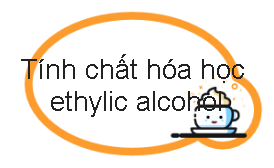 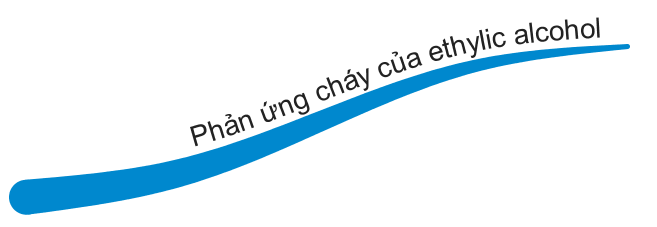 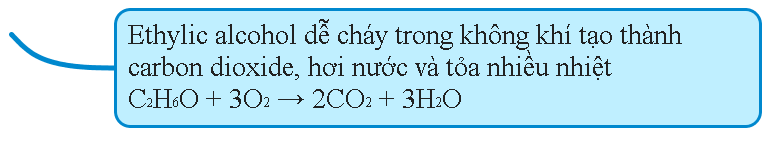 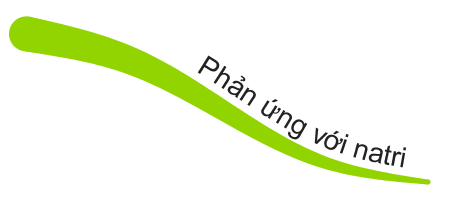 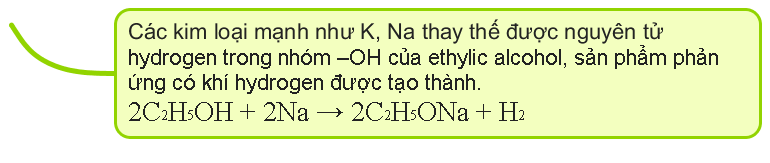 IV. Điều chế ethylic alcohol
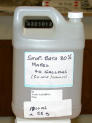 Ethylic alcohol
Các bước tiến hành chưng cất rượu
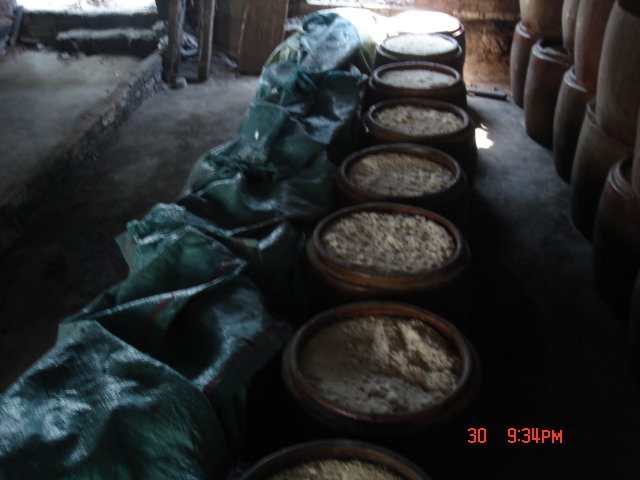 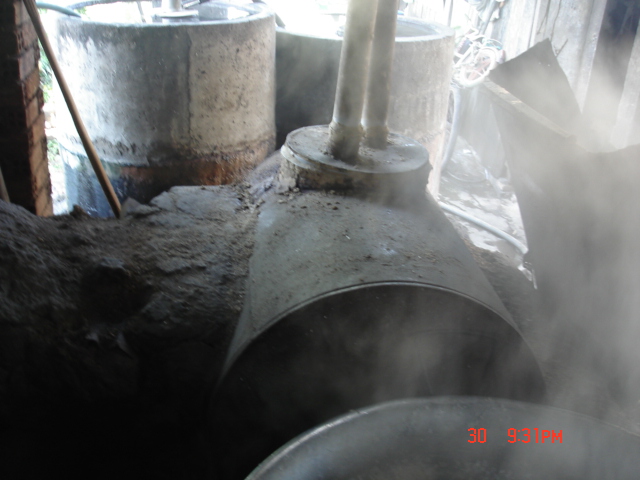 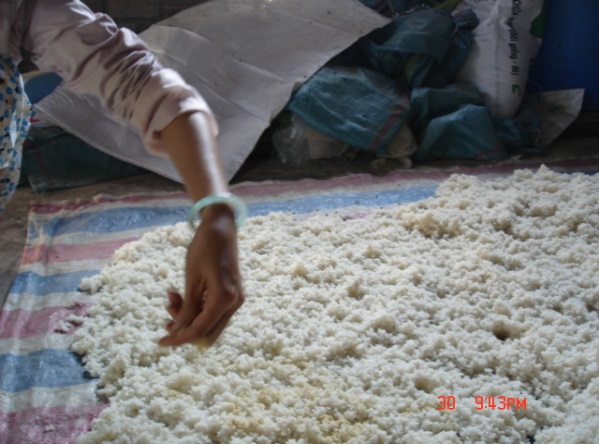 Rắc men
Chưng cất
ủ men
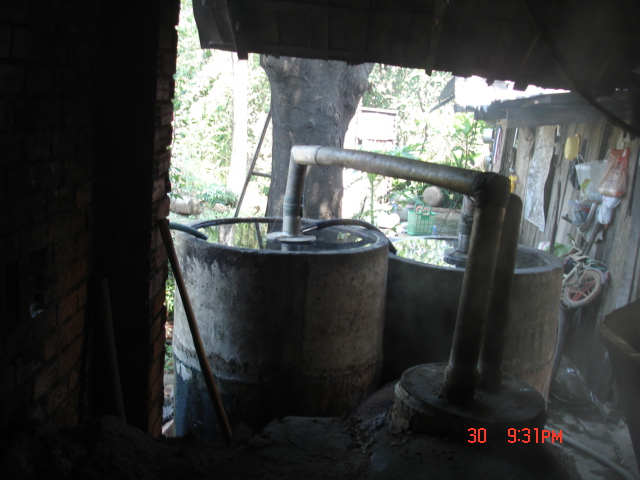 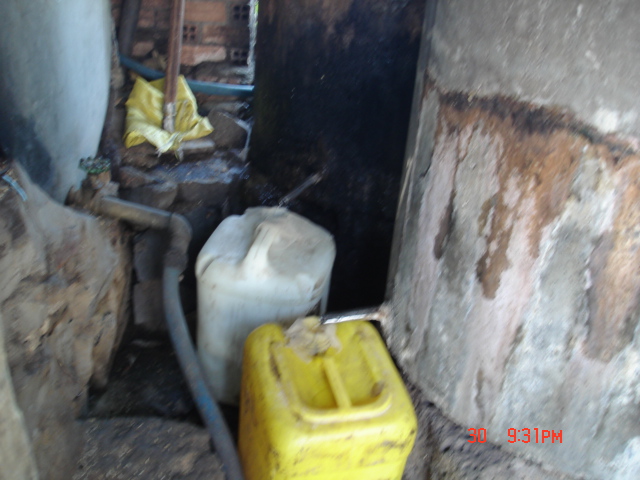 chưng cất
Chưng cất
Thành rượu
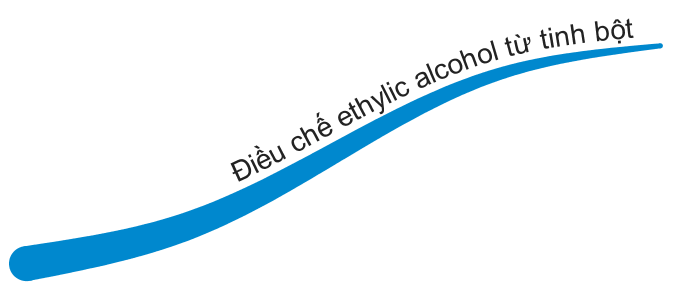 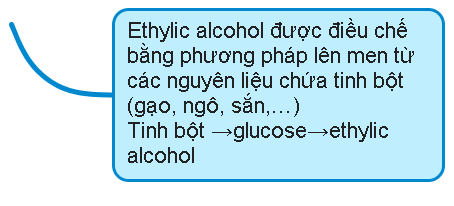 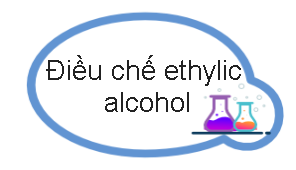 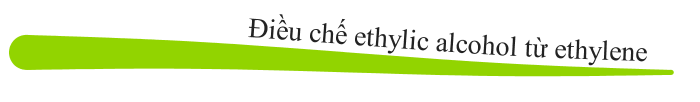 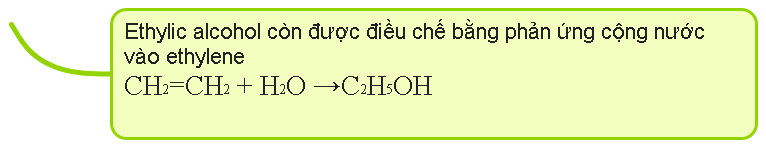 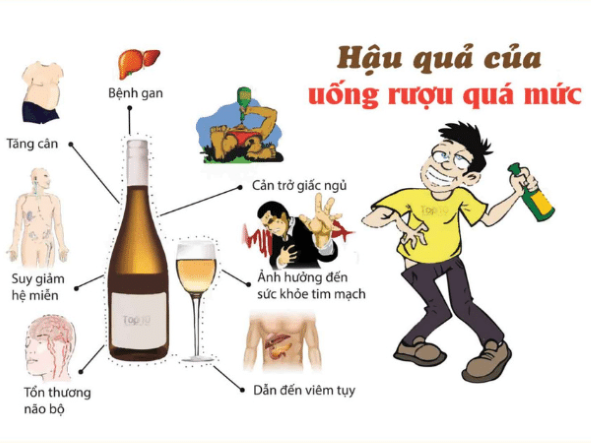 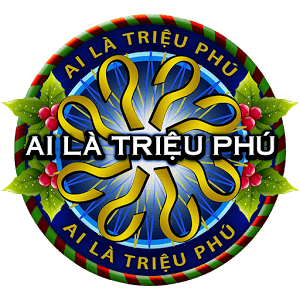 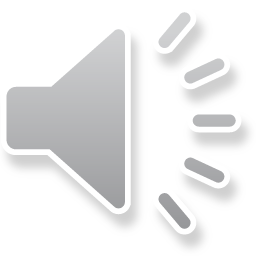 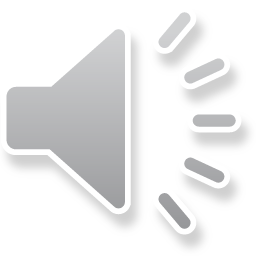 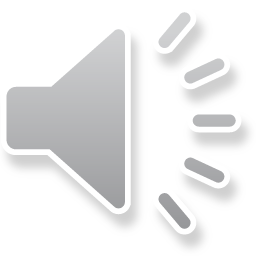 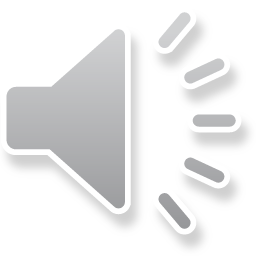 Câu hỏi 1 : Công thức phân tử của ethylic alcohol là?
B.      C2H6
CH4
A.
D.         C2H4
C.     C2H6O
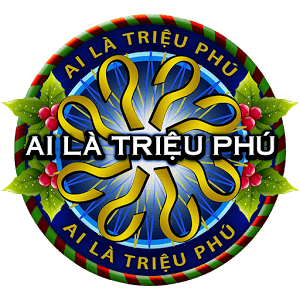 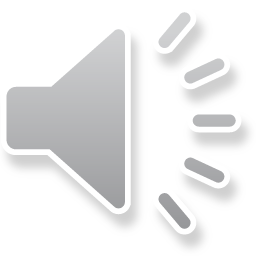 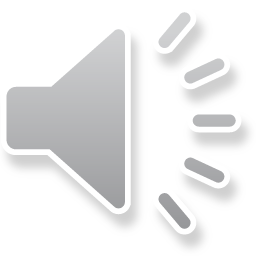 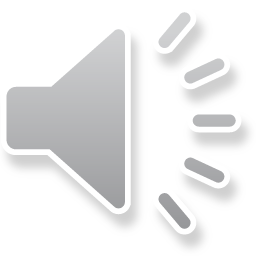 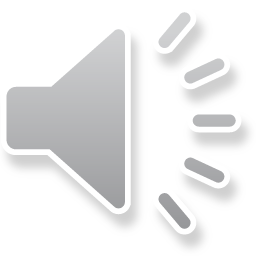 Câu hỏi  2: Tính chất vật lý của athylic alcohol là ?
A. Chất lỏng màu vàng, có mùi đặc trưng, vị cay, không tan trong nước, hòa  tan được nhiều chất như iodine…
B. Chất lỏng , không màu, có mùi đặc trưng,vị cay, không tan trong nước hòa tan được nhiều chất như iodune…
C. Chất lỏng màu vàng , có mùi đặc trưng,vị cay,tan vô hạn trong nước, hòa tan được nhiều chất như iodine…
D. Chất lỏng, không màu,có mùi đặc trưng,vị cay,tan vô hạn trong nước,hòa tan được nhiều chất như iodine…
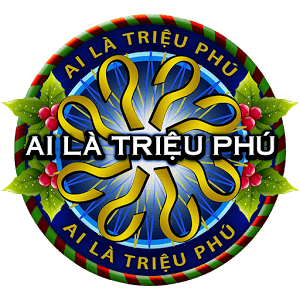 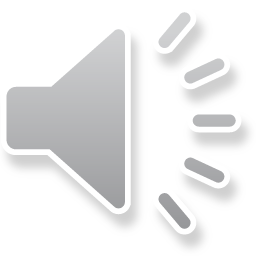 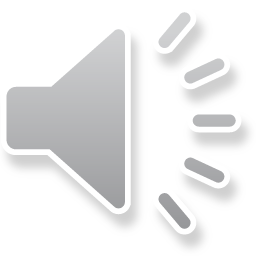 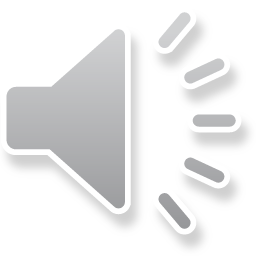 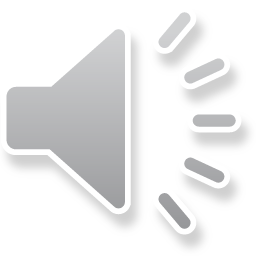 Câu hỏi  3: Độ cồn là ?
B. Số ml nước có trong 100ml dung dịch ethylic alcohol ở 20 oC
A. Số ml ethylic alcohol nguyên chất có trong 100ml dung dịch ở 20oC
D. Số gam nước có trong 100gam dung dịch ethylic alcohol ở 20oC
C. Số gam ethylic alcohol có trong 100gam dung dịch ethylic alcohol ở 20oC
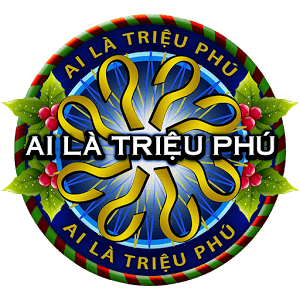 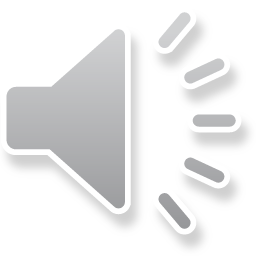 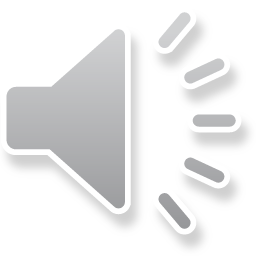 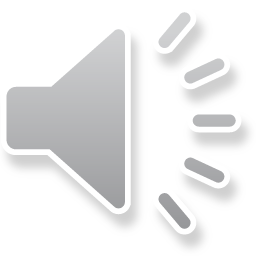 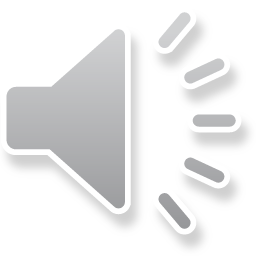 Câu hỏi  4: Ethylic alcohol cháy trong không khí theo sơ đồ sau:

Tổng hệ số các chất trong PT là?
B. 8
A. 10
C. 9
D. 7
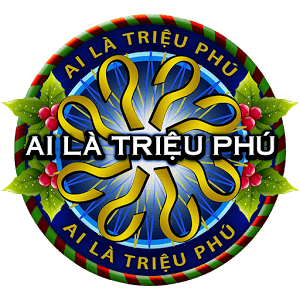 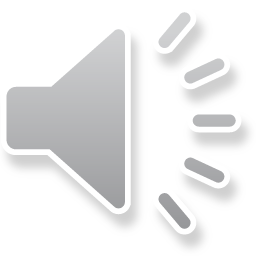 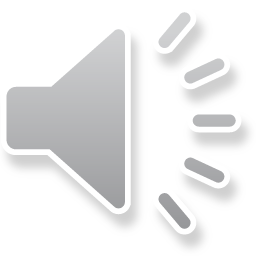 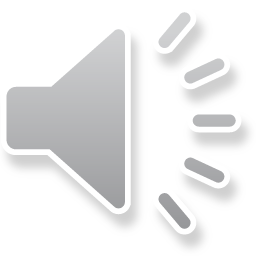 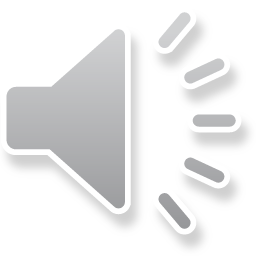 Câu hỏi  5: Cho ethylic alcohol  96 độ tác dụng với sodium. Số phản ứng hóa học có thể xảy ra là?
B. 1
A. 0
D. 3
C. 2
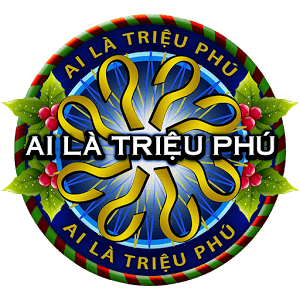 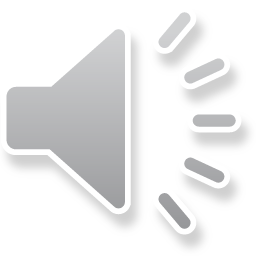 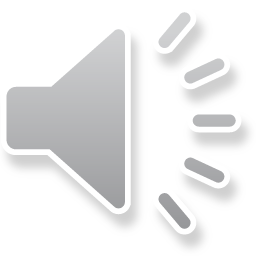 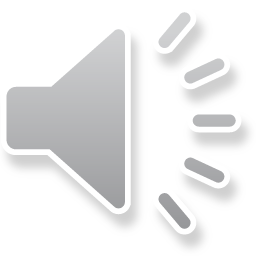 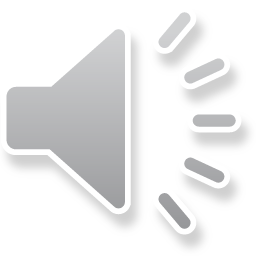 Câu hỏi  6: Ứng dụng nào sau đây không phải của ethylic alcohol?
A. Dùng làm nhiên liệu
B. Pha chế nước rửa tay khô
D. Sản xuất rượu bia
C.  Sản xuất O2
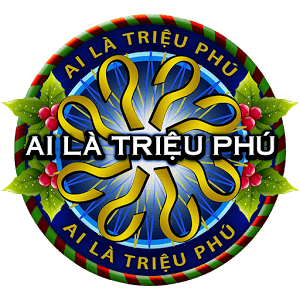 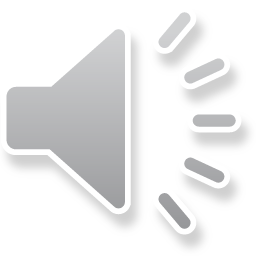 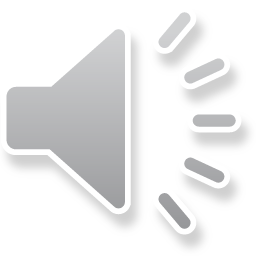 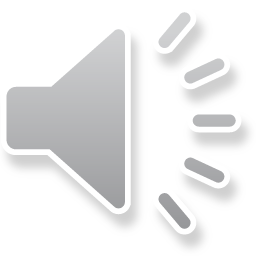 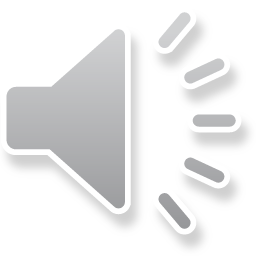 Câu hỏi 7 :  Ứng dụng nào sau đây không được dùng làm nguyên liệu để điều chế trực tiếp ra ethylic alcolhol ?
B. Tinh bột
A. Khí ethylene
C. Đường
D. Khí methane
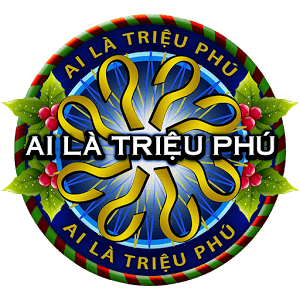 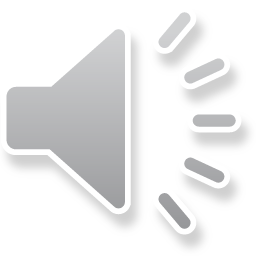 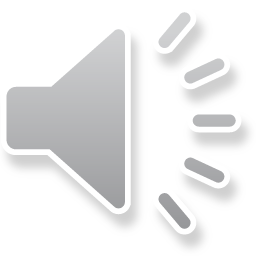 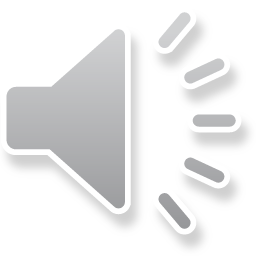 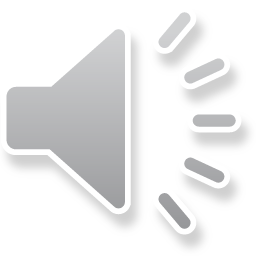 Câu hỏi 8: Ethylic alcohol có khả năng hòa tan nhiều trong nước hơn methane, ethylene là  do :
B. Trong phân tử ethylic alcohol có 2 nguyên tử carbon.
A. Trong phân tử ethylic alcohol có nhóm -OH
C. Trong phân tử ethylic alcohol có 6 nguyên tử hydrogen
D. Trong phân tử ethuylic alcohol có 2 nguyên tử carbon và 6 nguyên tử hydrogen.
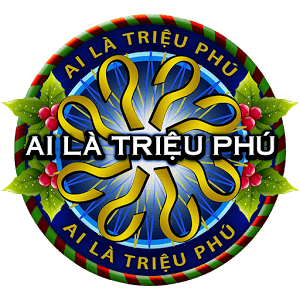 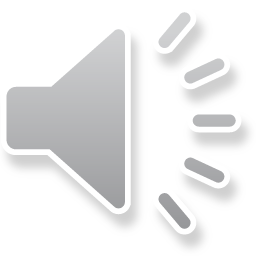 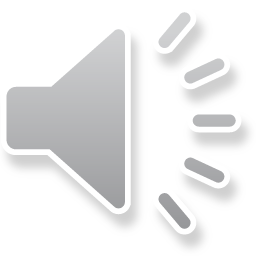 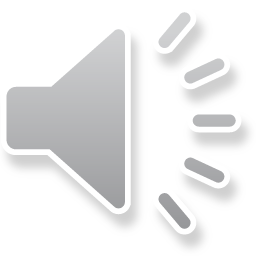 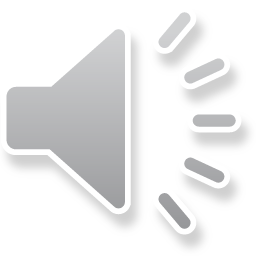 Câu hỏi 10: Thể tích oxygen ở 25oC và 1 bar cần dùng để đốt cháy hoàn toàn 13,8 gam ethylic alcohol nguyên chat là ?
B. 4,958 lít
A. 7,437 lít
C. 2,479 lít
D. 22,311 lít
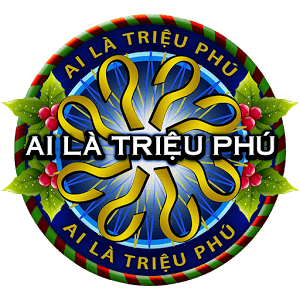 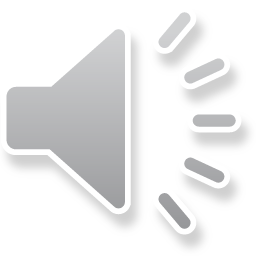 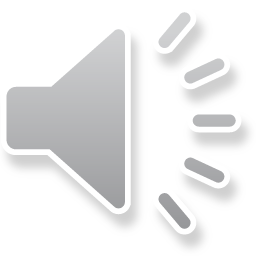 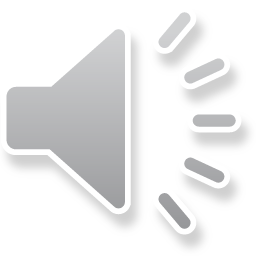 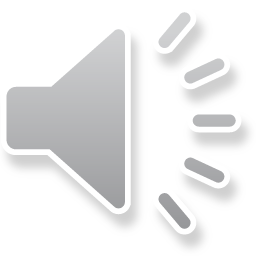 Câu hỏi 10: Tác hại của rượu bia là ?
B. Tác động có hại của rượu bia đôi với sức khỏe con người, gia đình, cộng đồng, ATGT,trật tự,ATXH,kinh tế  và các vấn đề XH khác
A. Tác động có hại của rượu bia đôi với sức khỏe con người, gia đình, cộng đồng, ATGT,trật tự,ATXH,kinh tế ,văn hóa và các vấn đề XH khác
C. Tác động  của rượu bia đôi với sức khỏe con người, gia đình, cộng đồng, ATGT,trật tự,ATXH,kinh tế  và các vấn đề XH khác
D. Tất cả các đáp án trên
Tạm biệt lớp và hẹn gặp lại!
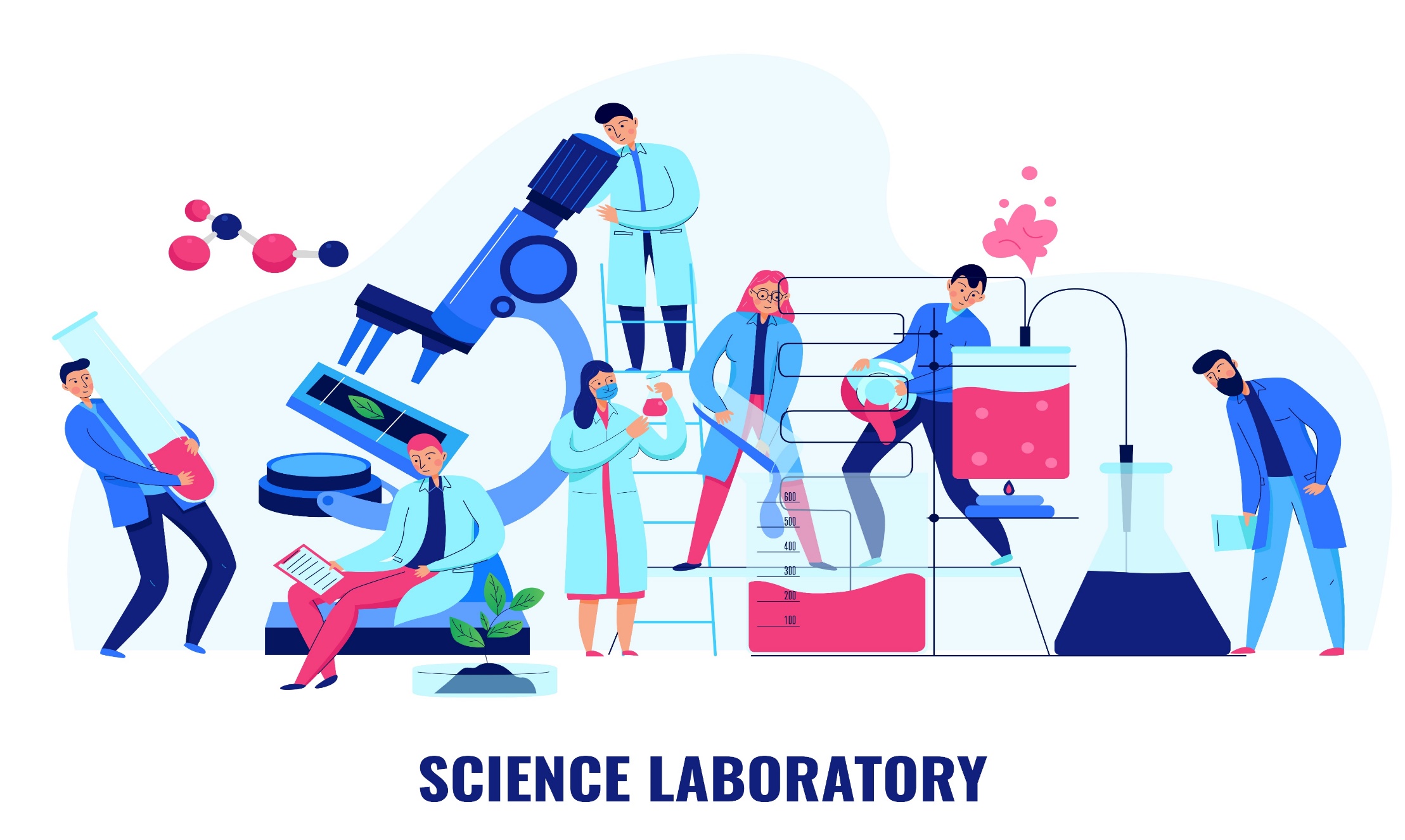 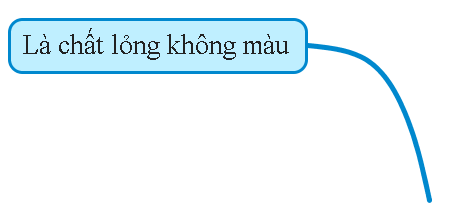 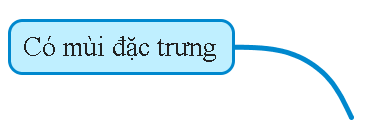 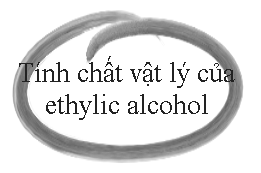 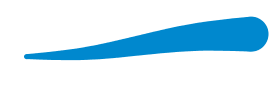 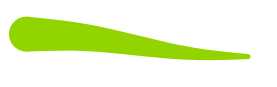 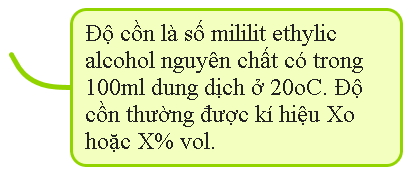 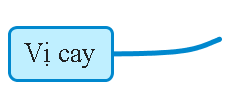 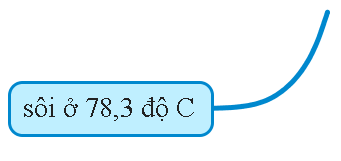 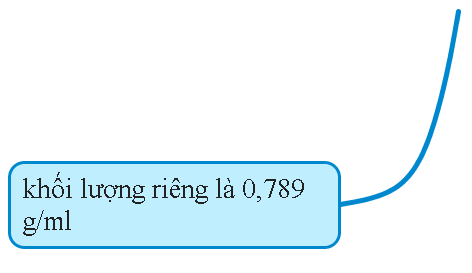 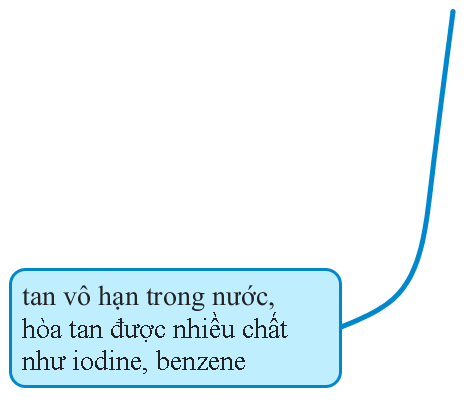